ฐานข้อมูลโคเนื้อ-กระบือ (AIDM)
1.งานตามนโยบาย สทป. (งานฐานข้อมูล ,2561)
สนับสนุนให้หน่วยผสมเทียมลงบันทึกข้อมูลผสมเทียม ตรวจท้อง ลูกเกิดให้ครบถ้วน 
ออกรายงานผสมเทียมรายหน่วย  ลูกเกิด  จากระบบฐานข้อมูล AIDM และนำตัวเลขข้อมูล บันทึกในระบบ e-operation
	เพื่อให้ข้อมูลสอดคล้องตรงกัน
ยกเลิกการใช้ ผท.1, 3, 6, 8  อย่างเป็นทางการ 
	(ผท1 ทดแทนด้วยบัตรประจำตัวสัตว์ของกรม  ผท3 8 ตามความสมัครใจ)
ให้การบันทึกข้อมูลผสมเทียมในระบบสารสนเทศเป็นหลักเกณฑ์สำหรับพิจารณาประเมินหน่วยผสมเทียมมาตรฐาน 
	ตามระเบียบกรมฯ
งานตามนโยบาย สทป. (งานฐานข้อมูล ต่อ)
พิจารณาเพิ่ม หมายเลขบัตรประชาชน ในทะเบียนฟาร์ม ที่รับบริการในปีงบประมาณ 2561
แม่โคที่ได้รับบริการผสมเทียม เมื่อมีการบันทึกในระบบฐานข้อมูล ให้มีการระบุสายพันธุ์ในทะเบียน ผท.1 
บันทึกข้อมูลผสมเทียมโดยระบุโครงการที่ เกี่ยวข้องกับนโยบาย กระทรวงฯ กรมฯ 
ทำทะเบียนประวัติ สัตว์ที่เข้าร่วมโครงการให้ครบถ้วน
2.ขั้นตอนการดำเนินงานออกรายงาน
บันทึกข้อมูลผสมเทียม และติดตามลูกเกิด ให้เสร็จสิ้นก่อน วันที่ จะบันทึกข้อมูลในระบบ e-operation
ออกรายงาน ผสมเทียม (รายงานหมายเลข 8)  และรายงานตรวจท้อง ลูกเกิด(รายงานหมายเลข 9)  จากระบบฐานข้อมูล AIDM โดยระบุวันขึ้นต้นและลงท้ายรายงานเป็นวันที่ 23/…/…. ถึงวันที่ 22/…/… ของเดือนถัดไป
ตัวอย่างการออกรายงาน
การระบุวันขึ้นต้นและลงท้ายเพื่อออกรายงานผสมเทียม
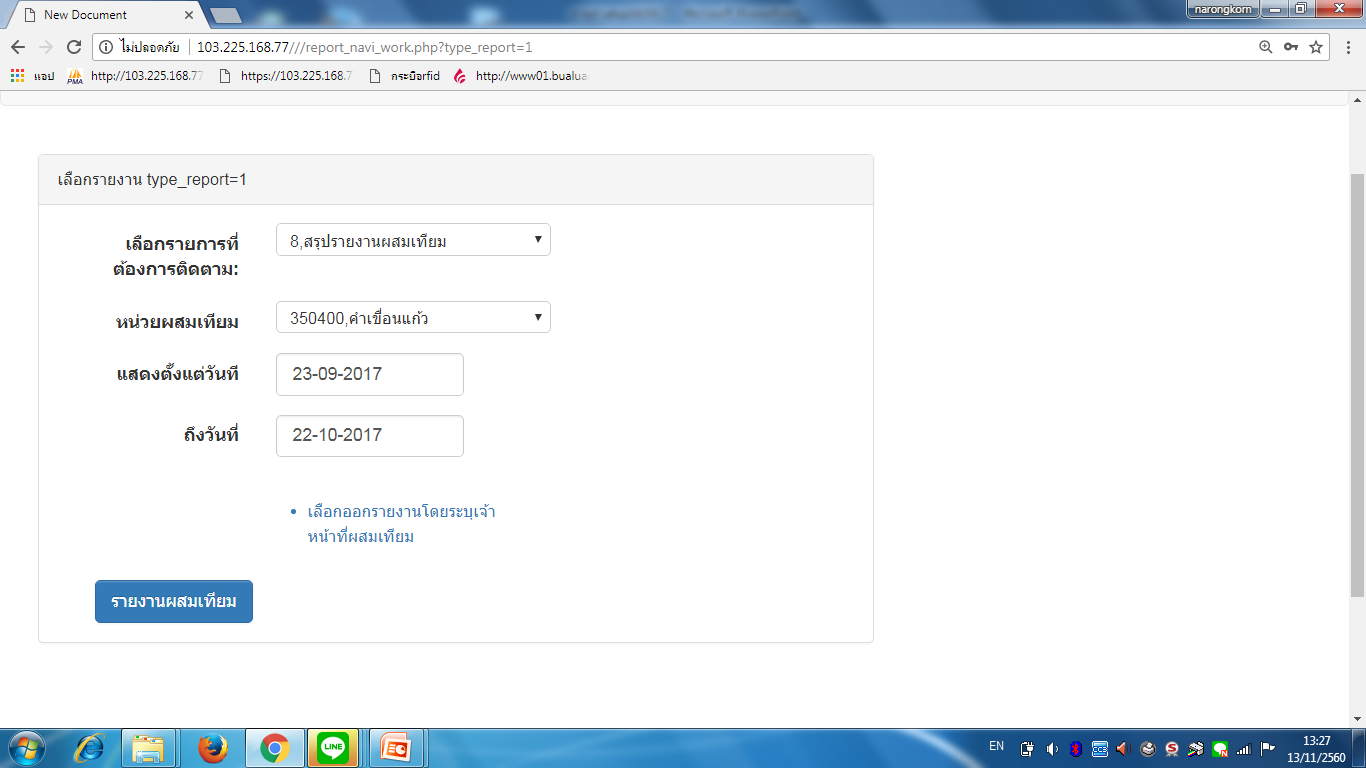 ตัวอย่างการออกรายงาน(ต่อ)
ตัวอย่างการออกรายงาน(ต่อ)
รายงานตรวจท้อง ติดตามลูกเกิด
ตัวอย่างการออกรายงาน(ต่อ)
ตัวอย่างการออกรายงาน(ต่อ)
3.เมนูการใช้งานเพิ่มเติม
3.1การบันทึกภาพถ่ายแม่พันธุ์
ข้อกำหนดการบันทึกภาพถ่ายแม่พันธุ์
ไฟล์ภาพต้องมีขนาด มากกว่า kb100 และไม่เกิน 250 kb
เป็นภาพถ่ายด้านซ้ายเต็มตัวของแม่พันธุ์
เบื้องต้นกำหนดให้บันทึกได้ 1 ภาพ/ตัว
เลือกบันทึกข้อมูลภาพถ่ายได้ที่ เมนู แก้ไข ทะเบียนสัตว์
3.2 การบันทึกข้อมูลสายพันธุ์ ใน ผท.1
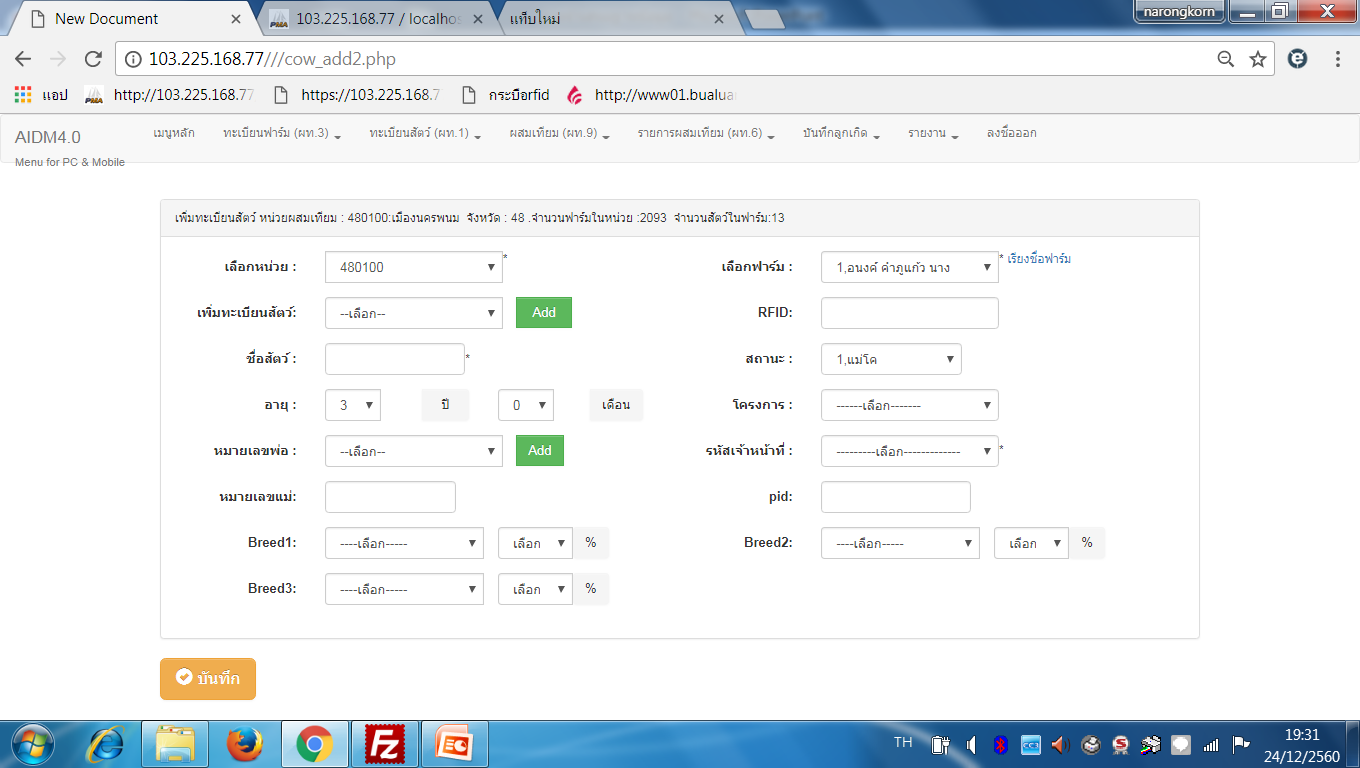 ข้อกำหนดการบันทึกข้อมูลสายพันธุ์
สามารถบันทึกได้ 1-3 สายพันธุ์ เปอร์เซ็นต์สายพันธุ์ตามตัวเลือกที่กำหนดให้ เท่านั้น
เปอร์เซ็นต์สายพันธุ์ทุกพันธุ์รวมกันต้องมากกว่า 75% และไม่เกิน 100%
 ต้องระบุ เรียงลำดับจากเปอร์เซ็นต์สายพันธุ์ มากไปหาน้อย
ระบุเรียงลำดับสายพันธุ์ต่างประเทศก่อนสายพันธุ์ พื้นเมือง
กรณีที่มีเปอร์เซ็นต์สายพันธุ์เท่ากัน ให้ระบุสายพันธุ์จากยุโรปขึ้นก่อน
3.3 การขึ้นทะเบียนสายพันธุ์
หมายถึงการบันทึกข้อมูล ผท1 ซึ่งจะถูกใช้เป็นแม่พันธุ์ ในอนาคต
การบันทึกทะเบียนสัตว์ โดยใช้เมนู เพิ่มทะเบียนสัตว์(ระบุสายพันธุ์) 
	 ทะเบียนสัตว์นั้นระบบจะทำการขึ้นทะเบียนสายพันธุ์อัตโนมัติ
3.   ทะเบียนสัตว์ (ผท1) ที่บันทึกขึ้นทะเบียนสายพันธุ์ ต้องมีการระบุสายพันธุ์ให้ครบถ้วน
4.  ทะเบียนสัตว์ (ผท1) ที่บันทึกขึ้นทะเบียนสายพันธุ์แล้ว จะไม่สามารถแก้ไขข้อมูลทะเบียนสัตว์ได้ 
 5.  ลูกเกิดที่เกิดจากแม่ที่ขึ้นทะเบียนสายพันธุ์แล้วเท่านั้นจึงจะสามารถ ขึ้นทะเบียนลูกเกิด (ทั้งเพศผู้ และเพศเมียได้)
ลูกเกิดที่ได้รับการขึ้นทะเบียนสายพันธุ์จะมีการคำนวณเปอร์เซ็นต์สายพันธุ์อัตโนมัติ
ลูกเกิดที่เพศเมียที่ขึ้นทะเบียนสายพันธุ์แล้ว จะสามารถ นำข้อมูลไปขึ้นทะเบียนสัตว์ (ผท1)ได้
ตัวอย่างการขึ้นทะเบียนสายพันธุ์
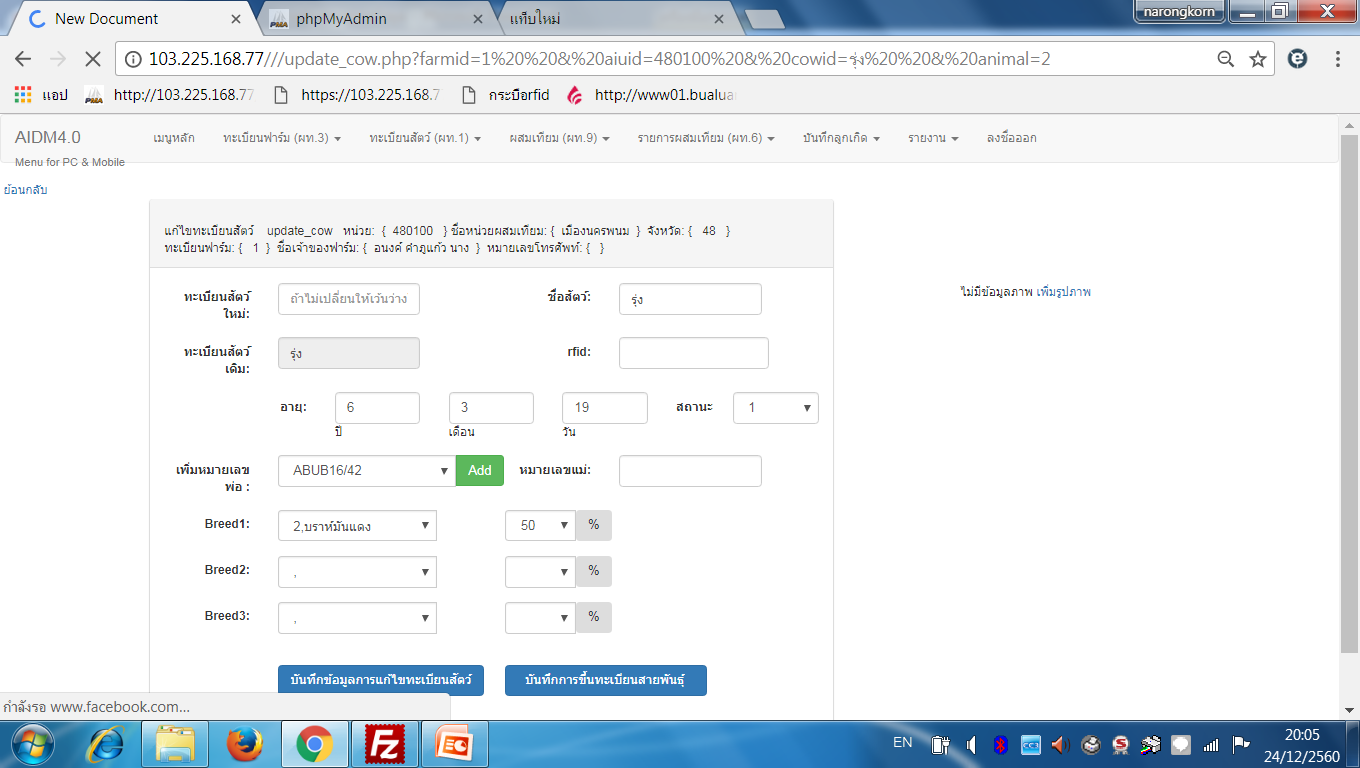 ขึ้นทะเบียนสายพันธุ์
ภาพตัวอย่างผลการบันทึกภาพและขึ้นทะเบียนสายพันธุ์
ตัวอย่างทะเบียนลูกเกิดที่ระบบคำนวณสายพันธุ์อัตโนมัติ
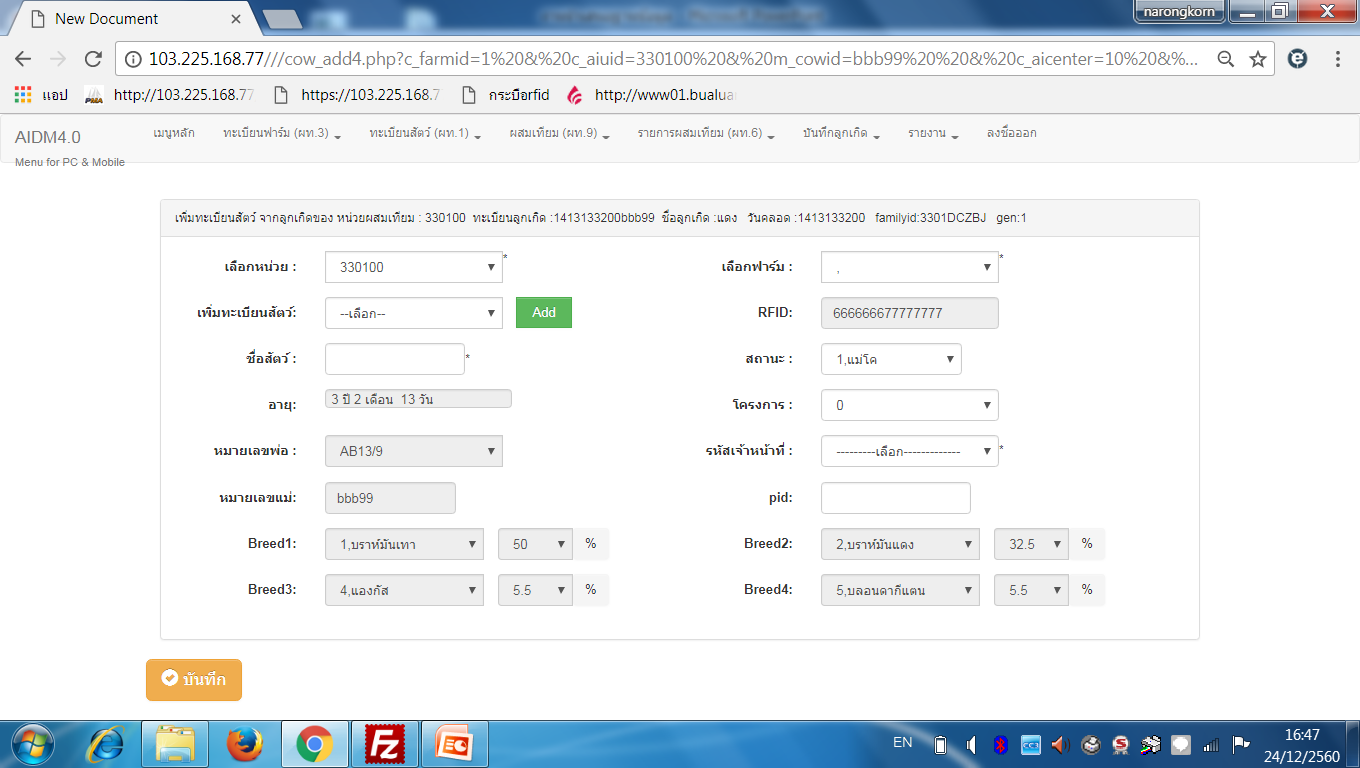 ผังขั้นตอนการบันทึกข้อมูล
บันทึกทะเบียนฟาร์ม (ผท3)
บันทึกทะเบียนสัตว์( ผท1)
บันทึกการผสมเทียม( ผท9)
บันทึกตรวจท้อง ติดตามลูกเกิด
ลูกเกิดเพศเมีย
รายงานผลการปฏิบัติงานผสมเทียม
รายงานผลการตรวจท้องติดตามลูกเกิด
ขึ้นทะเบียนลูกเกิด
ลูกเกิดเพศผู้เพศเมีย
ฐานข้อมูล พ่อพันธุ์ ฐานข้อมูลโคขุน
ปรับปรุง 22/12/60
ผังการขึ้นทะเบียนแม่พันธุ์ และขึ้นทะเบียนลูกเกิด
แม่พันธุ์มี ผท.1 ได้รับการผสมเทียม
- เพิ่มภาพถ่ายแม่พันธุ์(ถ้ามี)
- ระบุ famid (จากระบบ)
ระบุ สายพันธุ์แม่
แม่พันธุ์ ได้รับการขึ้นทะเบียนสายพันธุ์
ขึ้นทะเบียนสัตว์ (ผท.1)
- ขึ้นทะเบียนลูกเกิด (เพศผู้ เพศเมีย)
- เพิ่มภาพถ่ายลูกเกิด (ถ้ามี)
ระบุ famid(จากแม่) 
 ระบุหมายเลข, ชื่อ, rfid
 คำนวณสายพันธุ์ 
  (ระบบคำนวณอัตโนมัติ)
ลูกเกิดจากแม่ที่ได้รับการขึ้นทะเบียนสายพันธุ์แล้ว
- ภาพถ่าย  แม่  ลูก (ถ้ามี)
 ระบุ famid gen (จากแม่ ) 
 ระบุ หมายเลข  ชื่อ (เปลี่ยนได้)
 ระบุฟาร์ม หน่วย (เปลี่ยนได้)  
 rfid (ตามลูกเกิด)
 ระบุวันเกิด สายพันธุ์ ประวัติ อื่นๆ 
  (ตามลูกเกิด)
ลูกเกิดเพศเมีย
ตารางฐานข้อมูลลูกเกิด 
(ผู้ ,เมีย)
ฐานข้อมูลโคขุน ผู้ เมีย
ฐานข้อมูล พ่อพันธุ์
ปรับปรุง 22/12/60